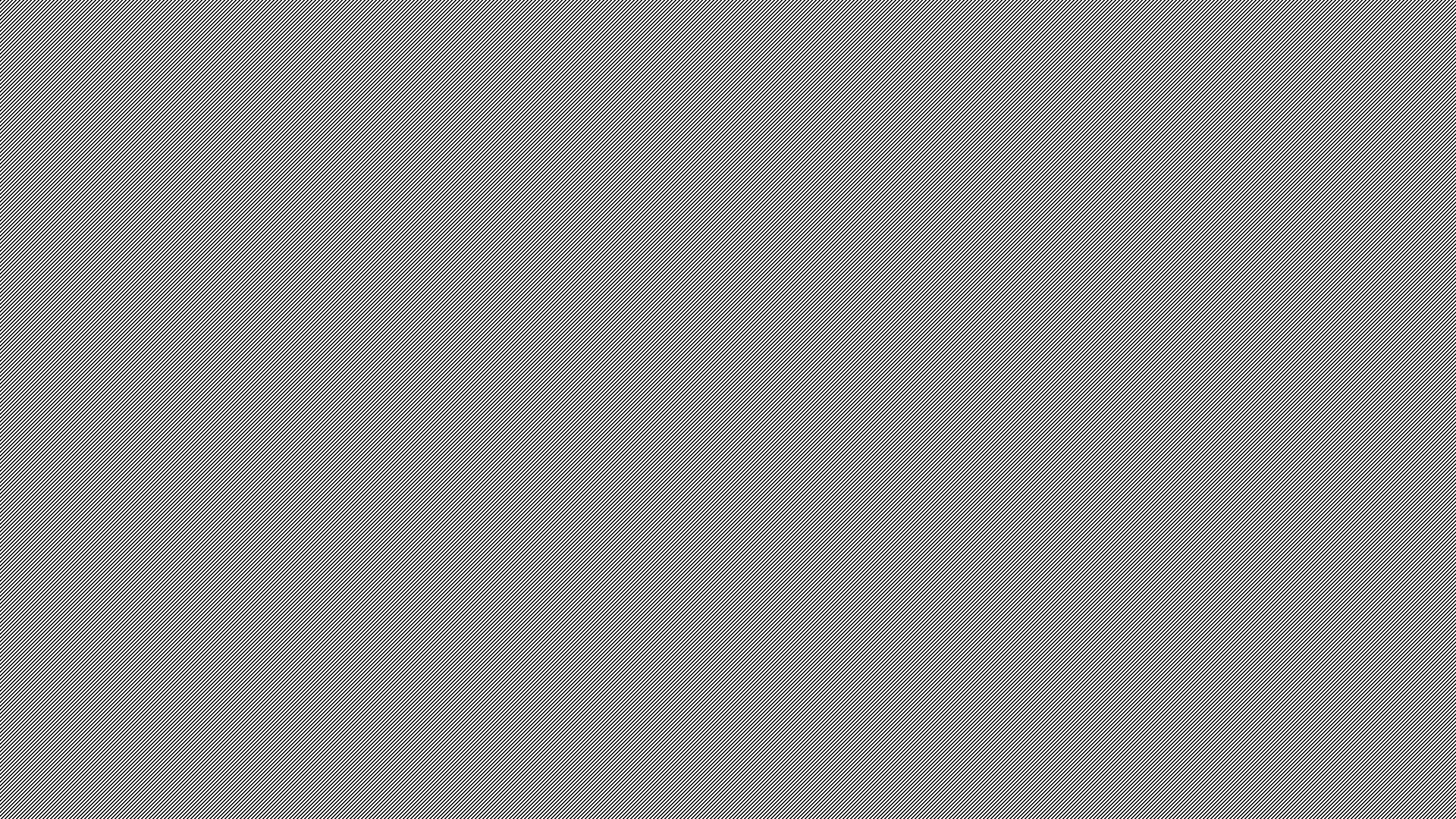 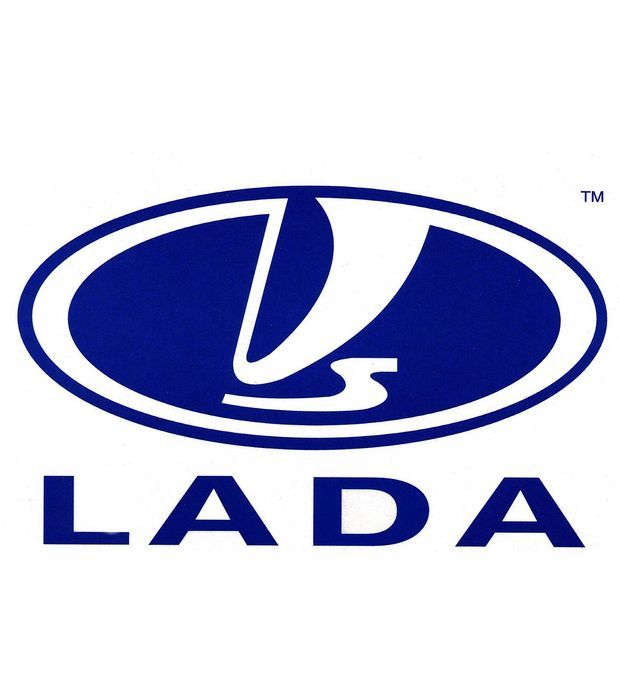 LADA
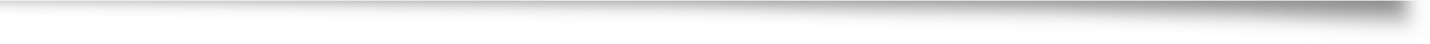 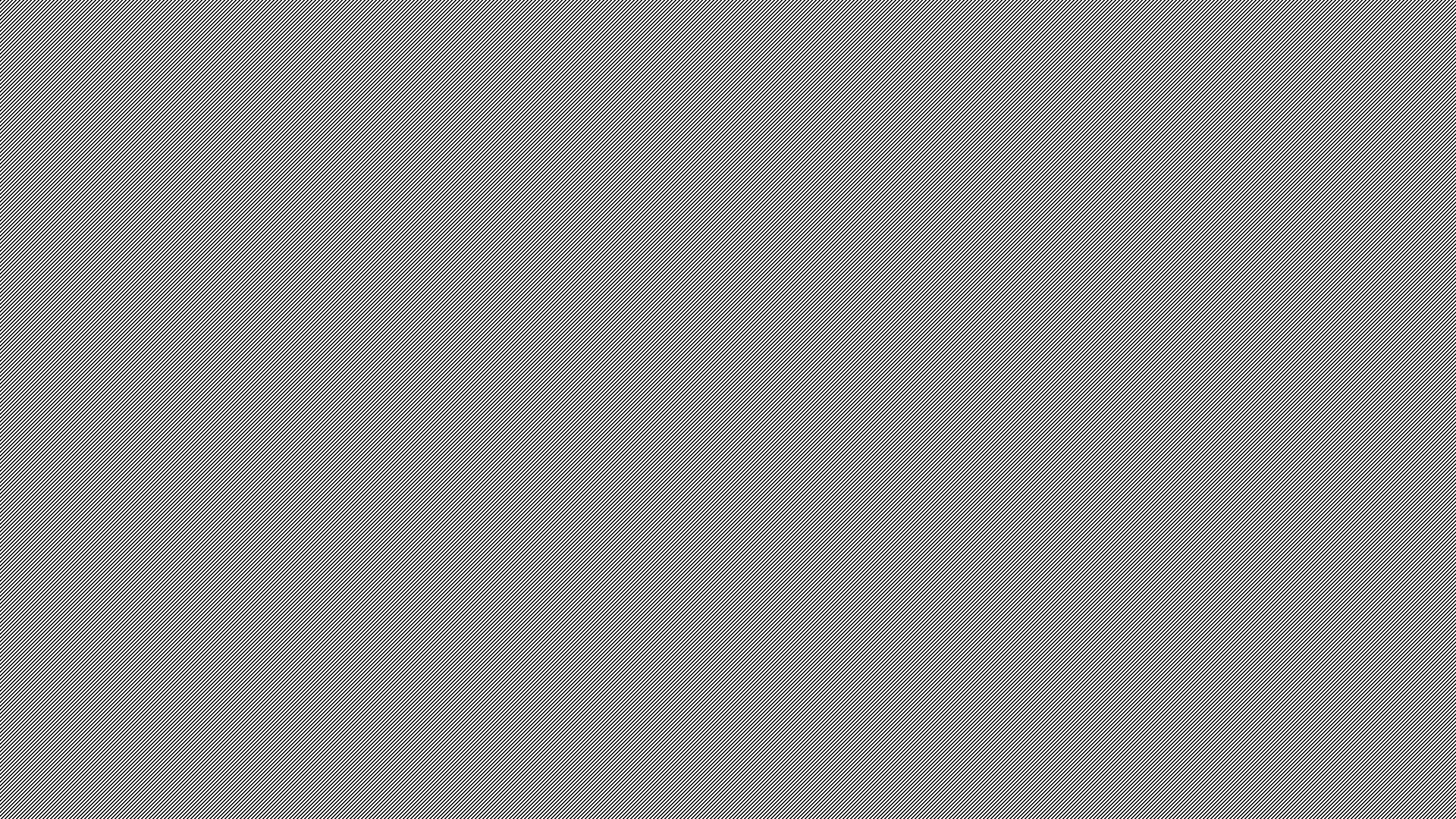 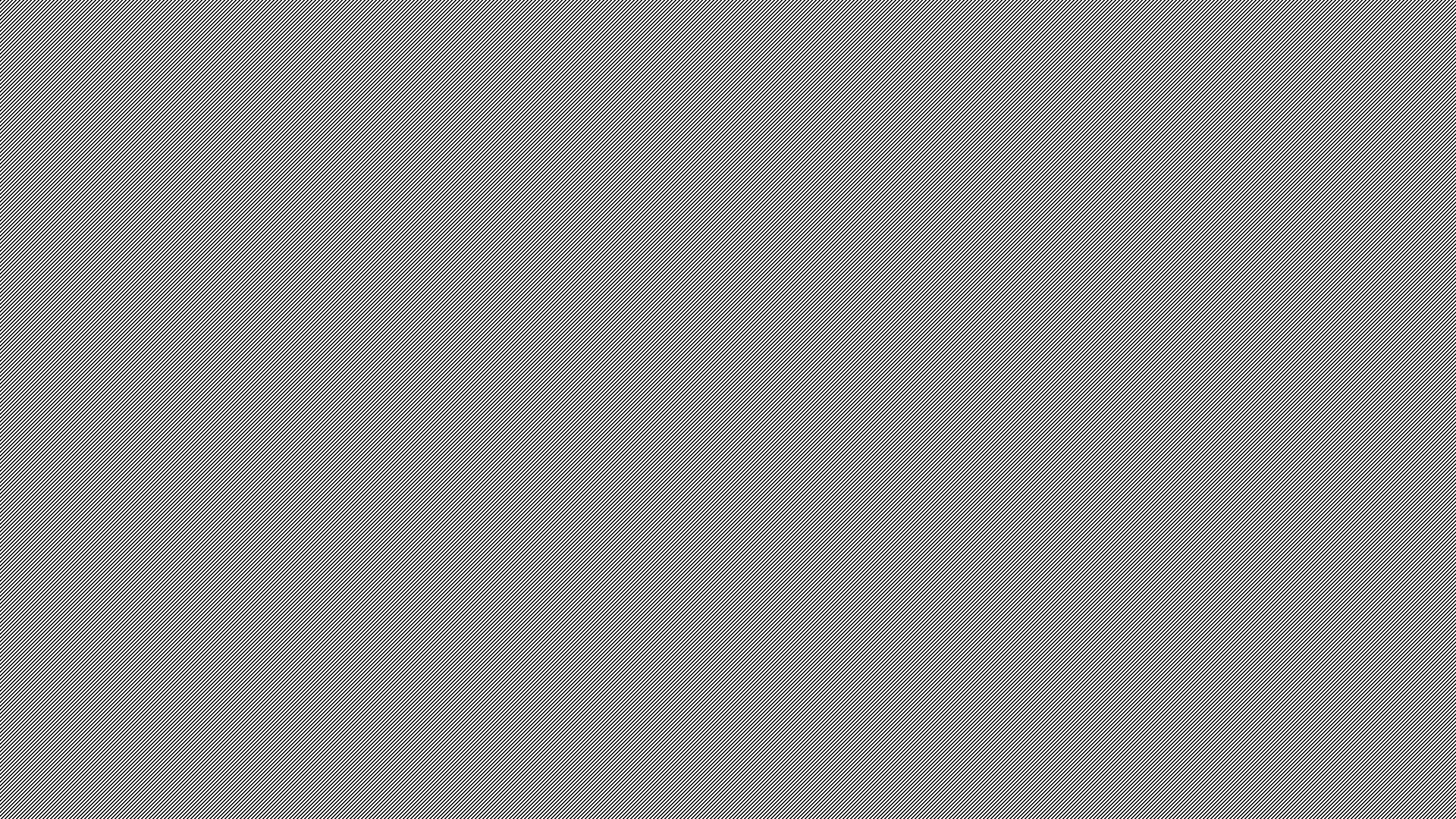 Wat voor soort bedrijf is LADA?
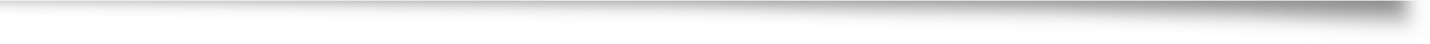 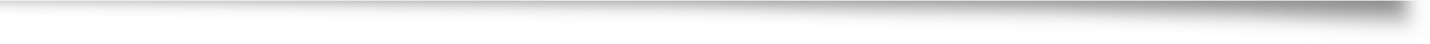 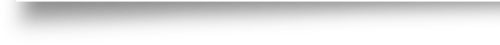 Hoe is het bedrijf ontstaan?
Samenwerking met Rusland
Opgericht in 1966 in Toljatti
Waar komt de naam vandaan?
Vikingschip Lad'ya
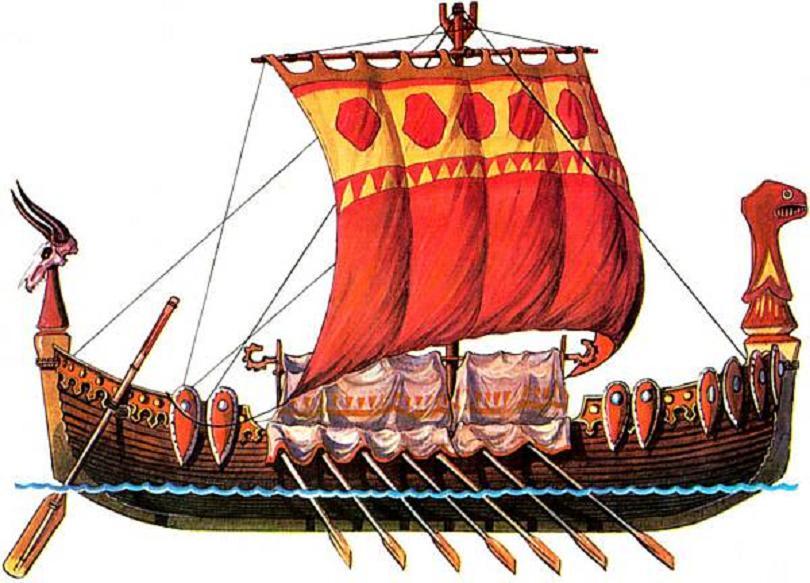 Het logo van het bedrijf
Komt ook van de Lad’ya
Het logo is niet veranderd
Wat vind ik van het logo?
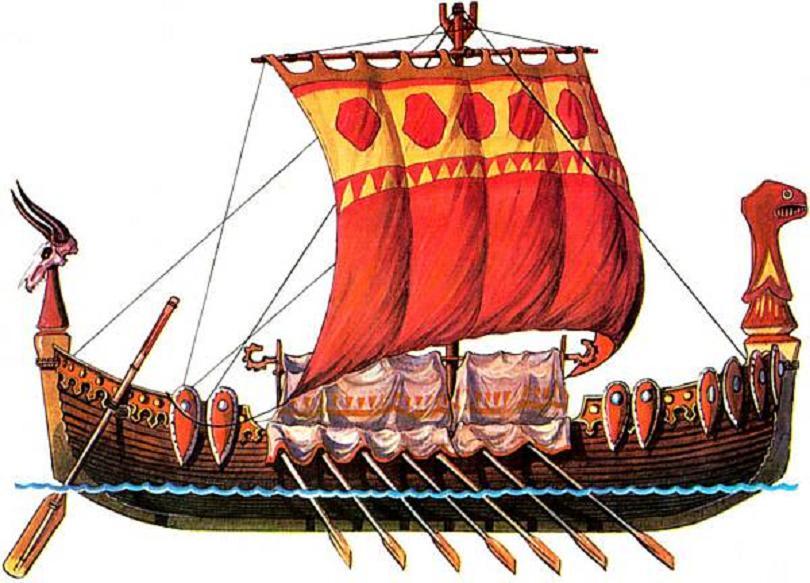 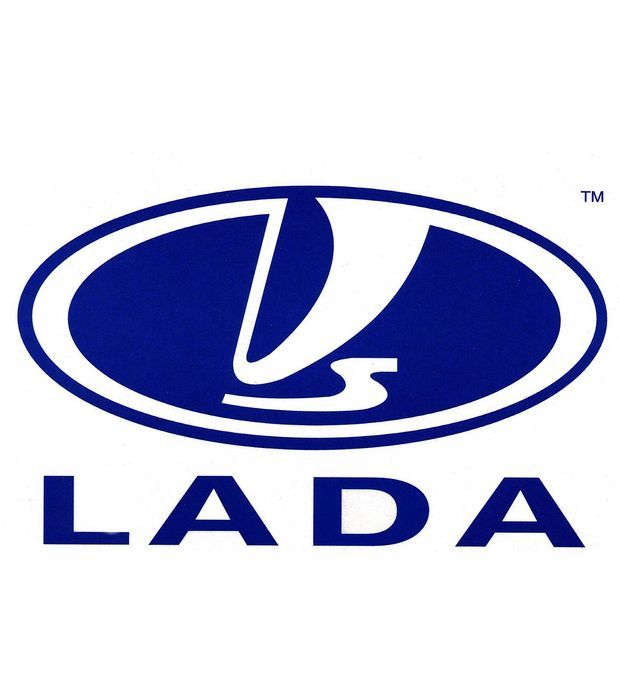